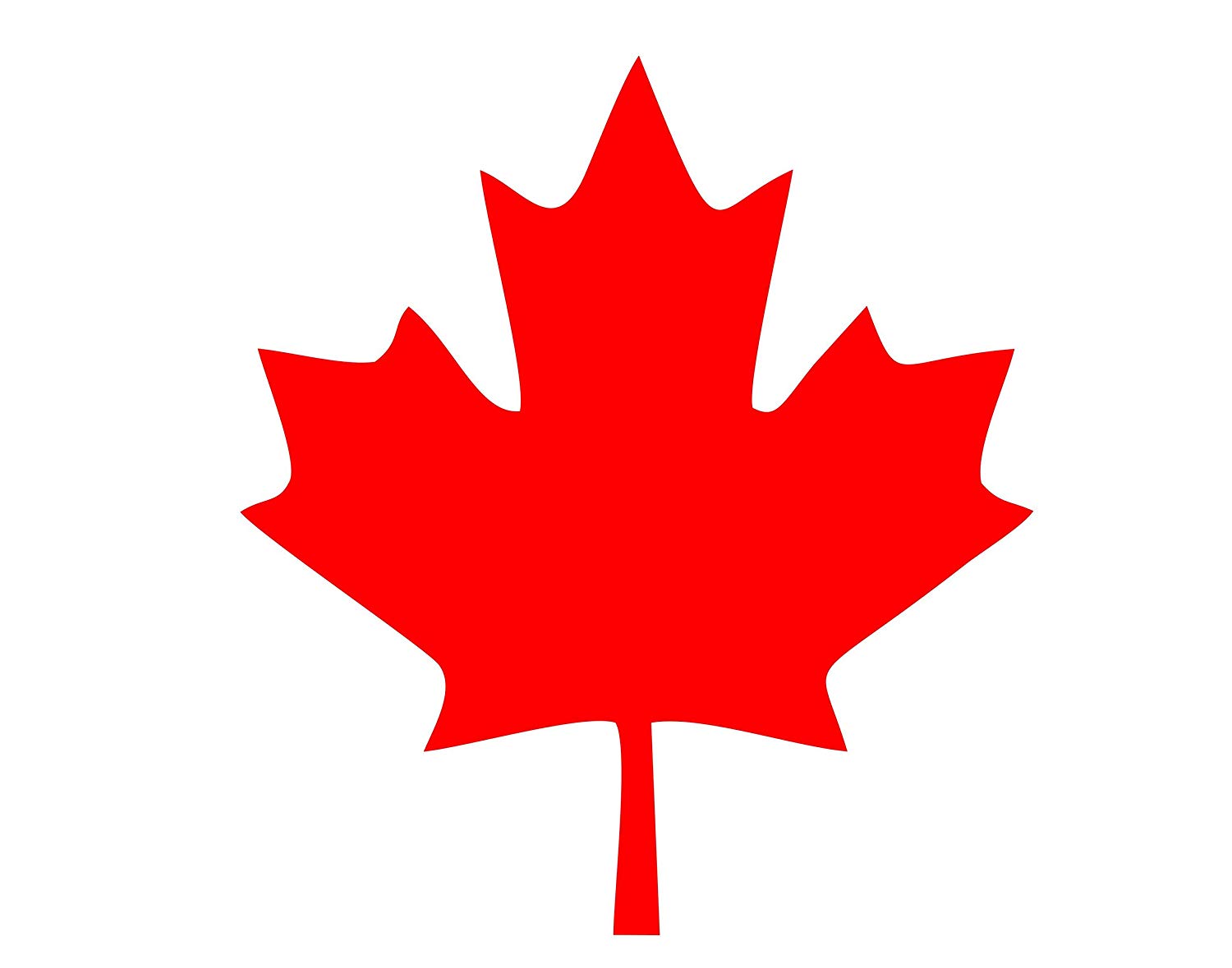 you wear the same shirts and pants every day…
IF
You might be a CANADIAN
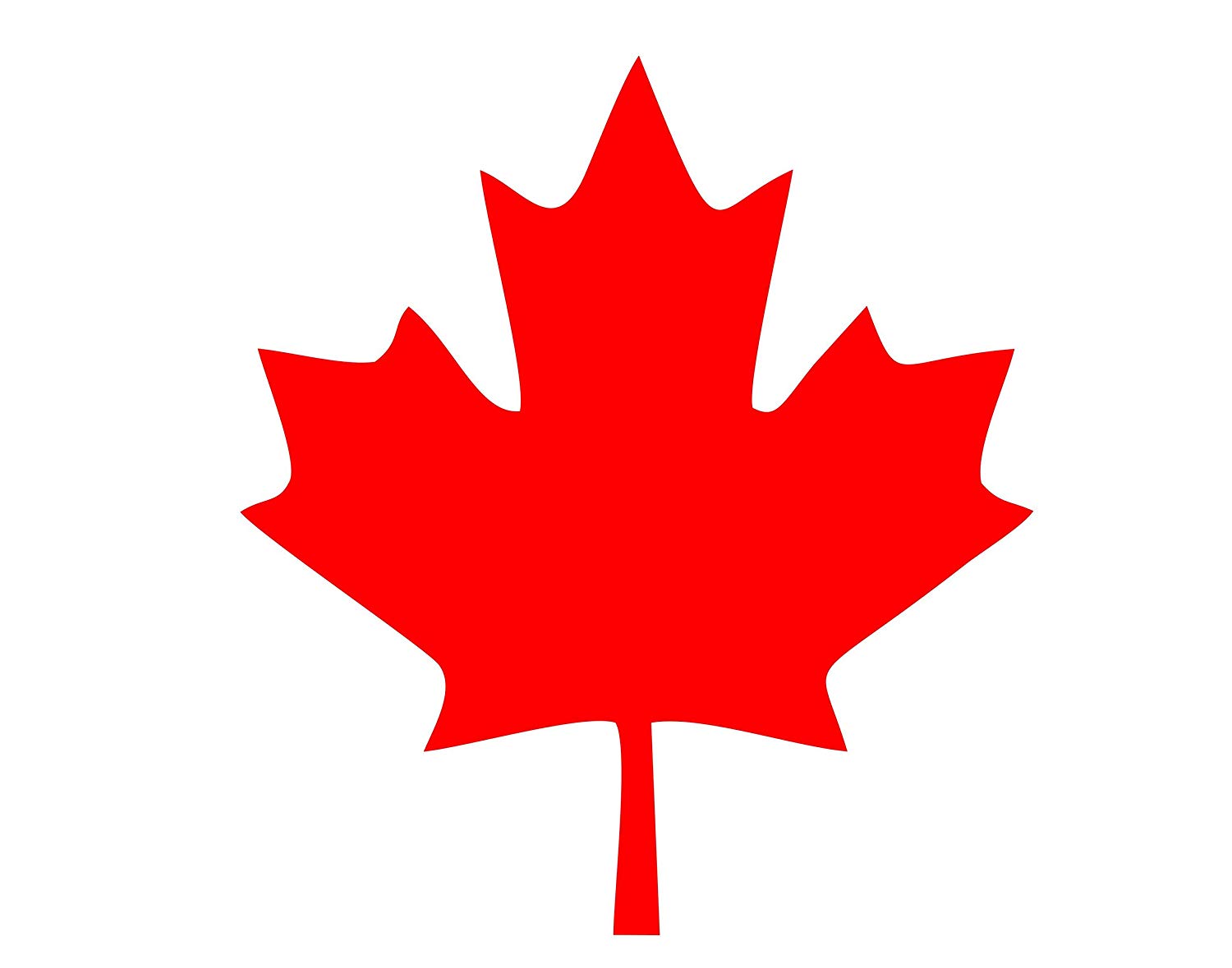 you have more than two things that say ‘Tim Horton’s’…
IF
You might be a CANADIAN
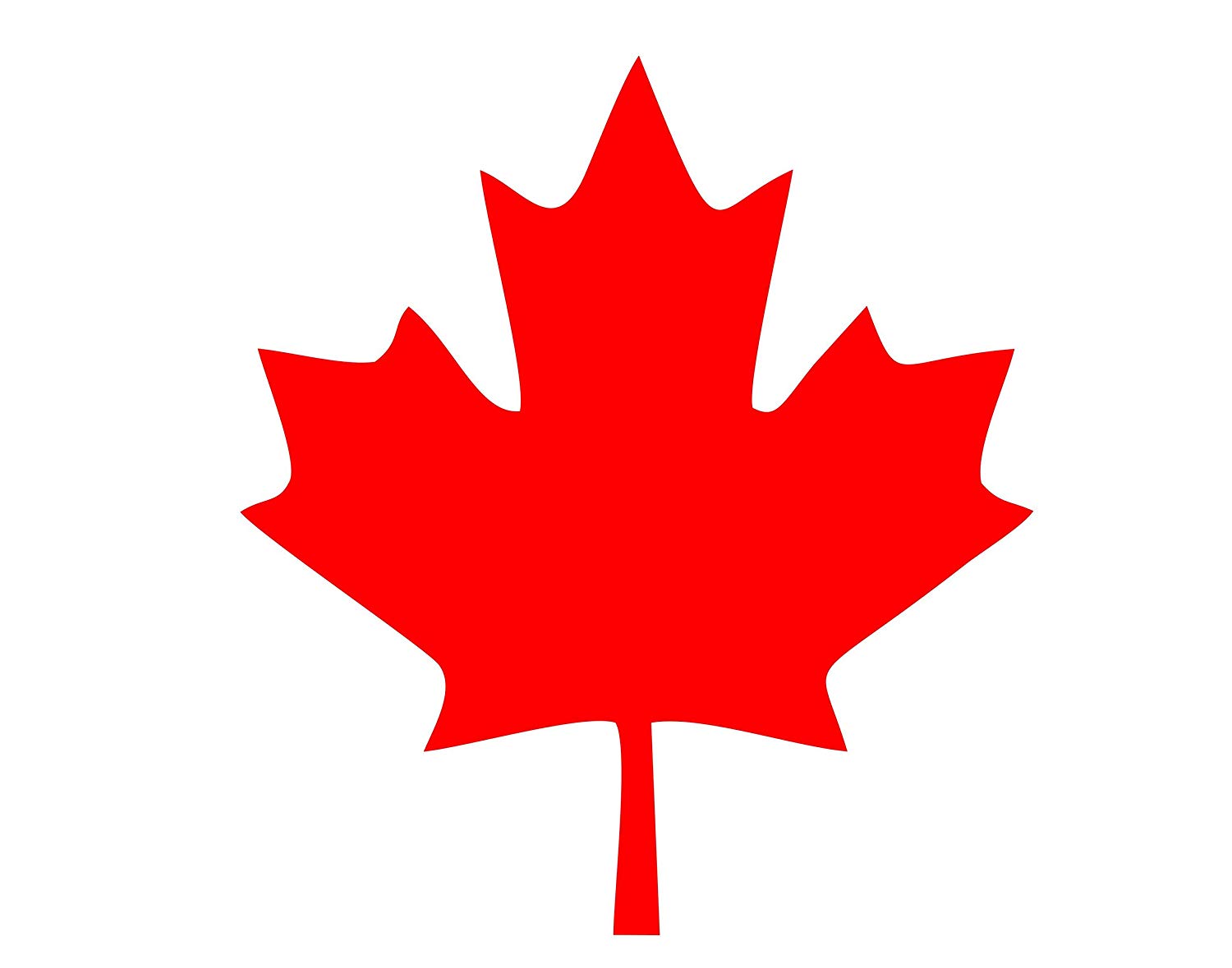 ‘raptors’ reminds you of basketball rather than dinosaurs…
IF
You might be a CANADIAN
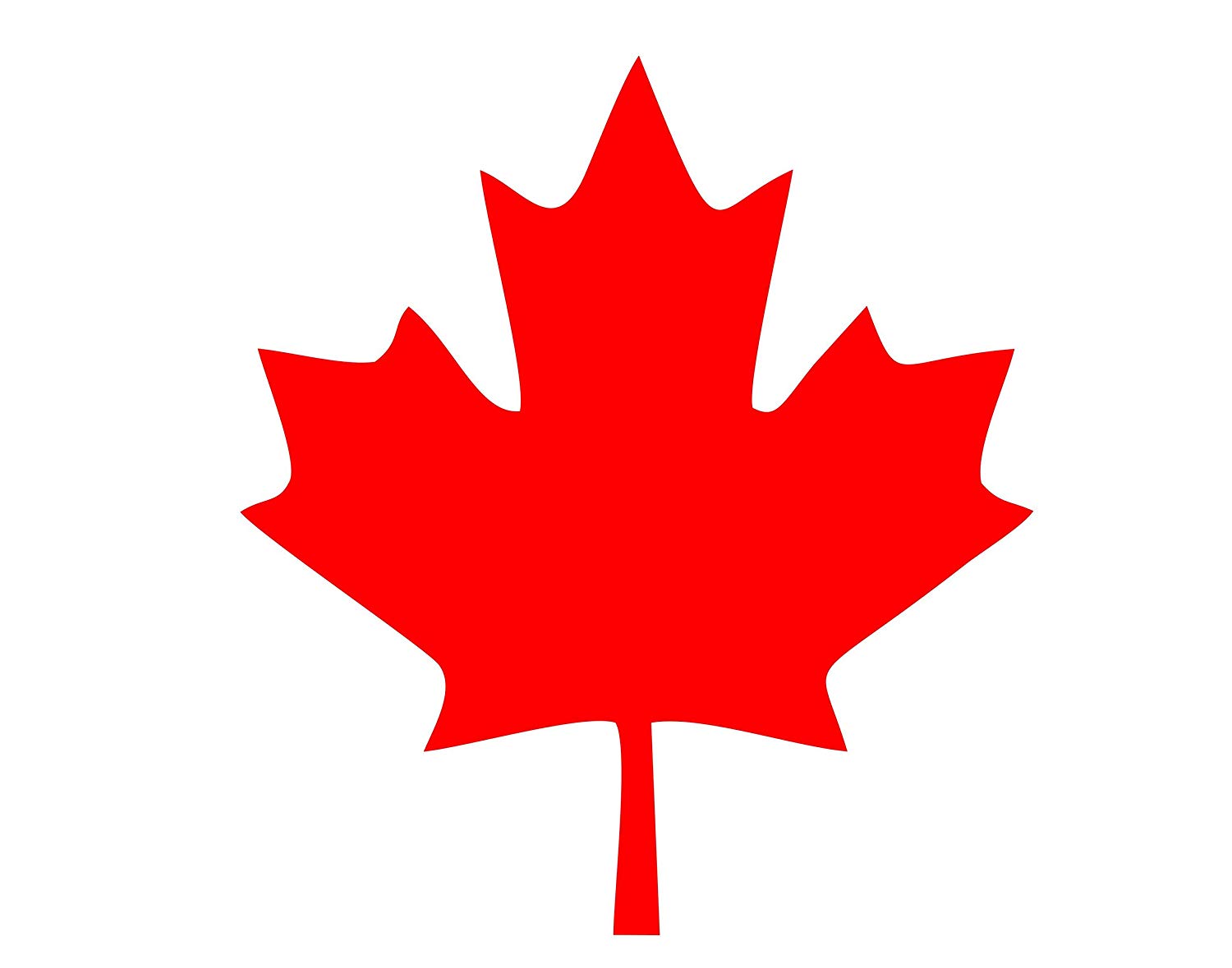 IF
you laugh aloud while watching ‘Seinfeld’…
You might be a CANADIAN
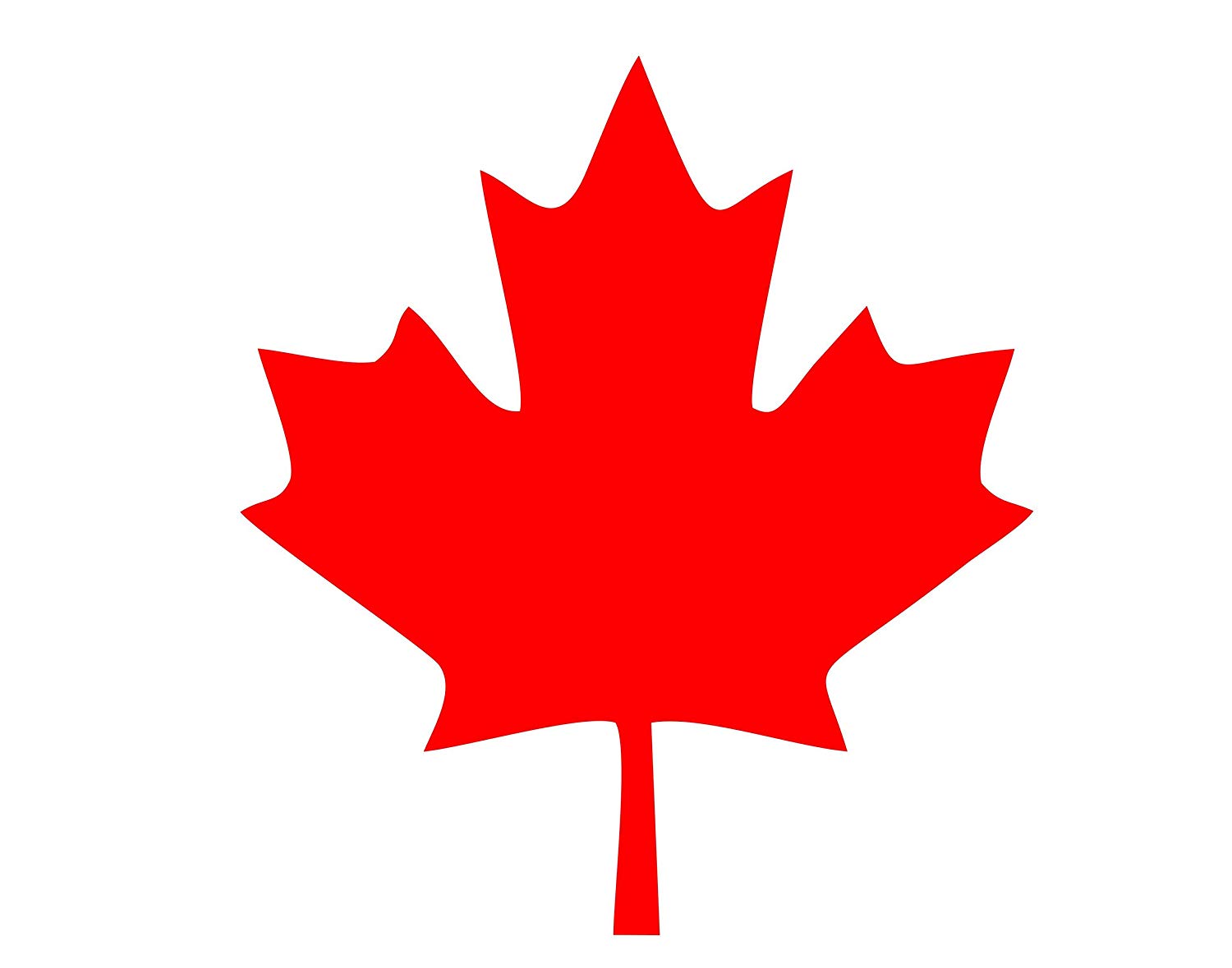 IF
you eat Diamond Cheese with crackers…
You might be a CANADIAN
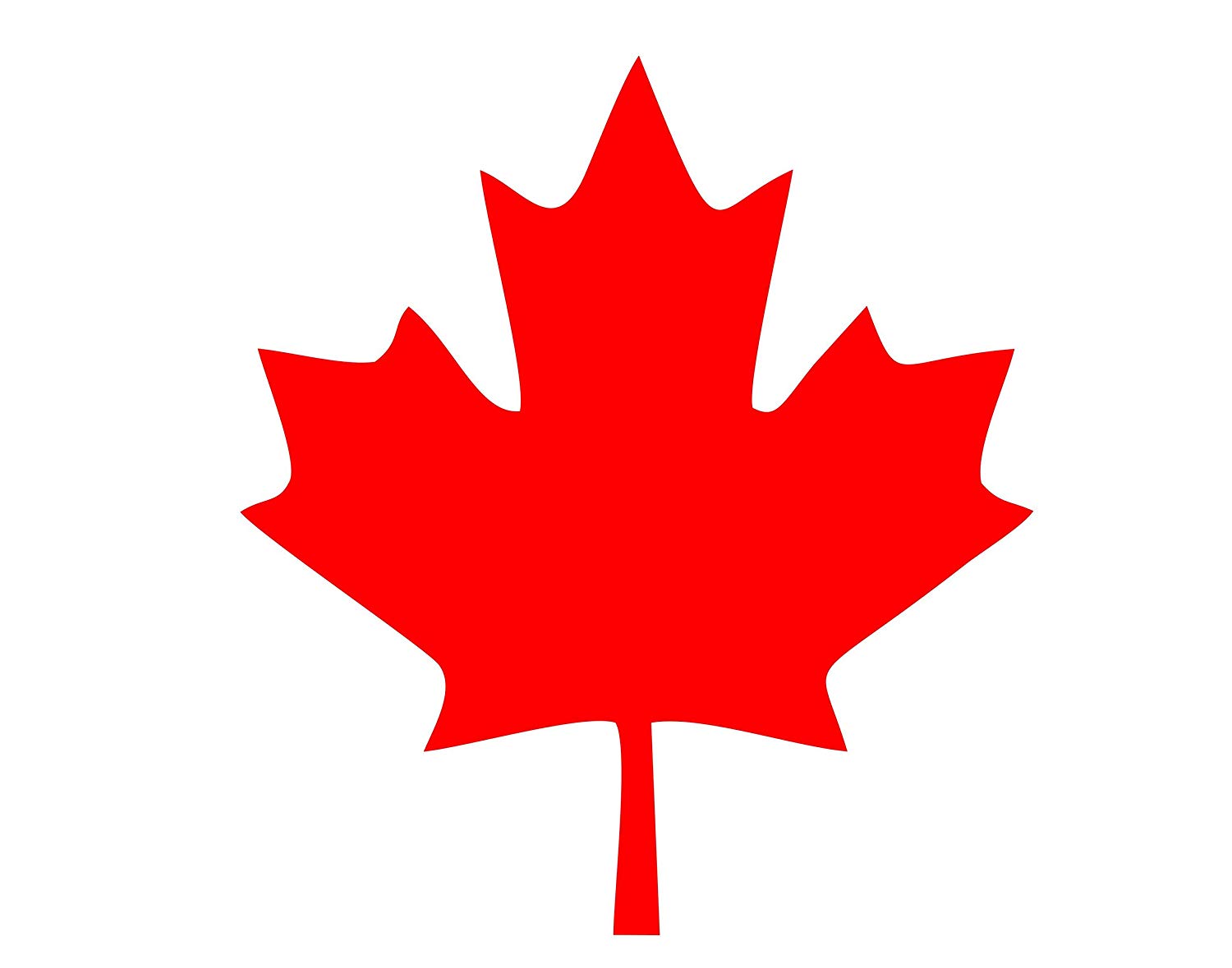 IF
you know what a double-double is…
You might be a CANADIAN
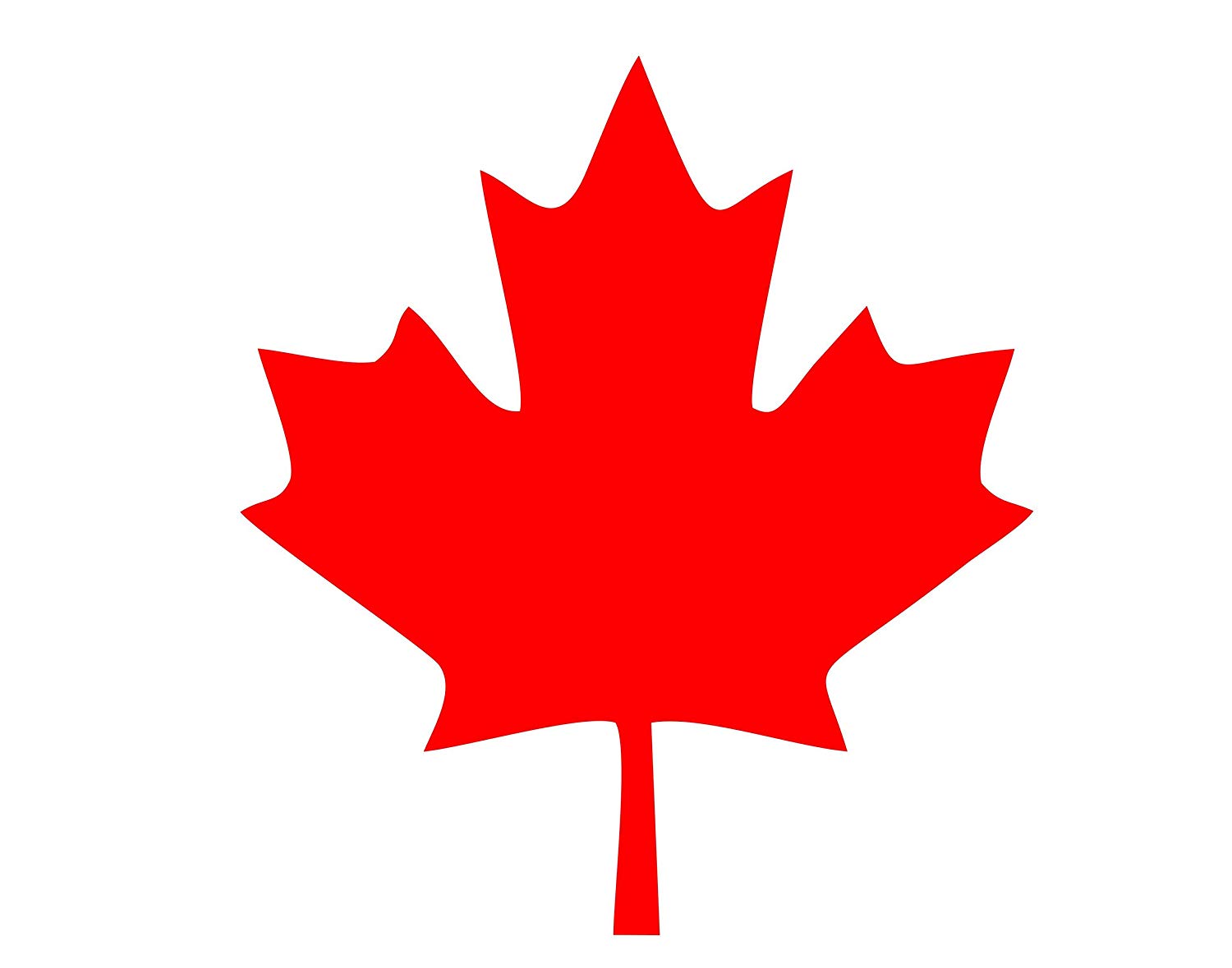 you think Canadian living is different from USA’s living…
IF
You might be a CANADIAN
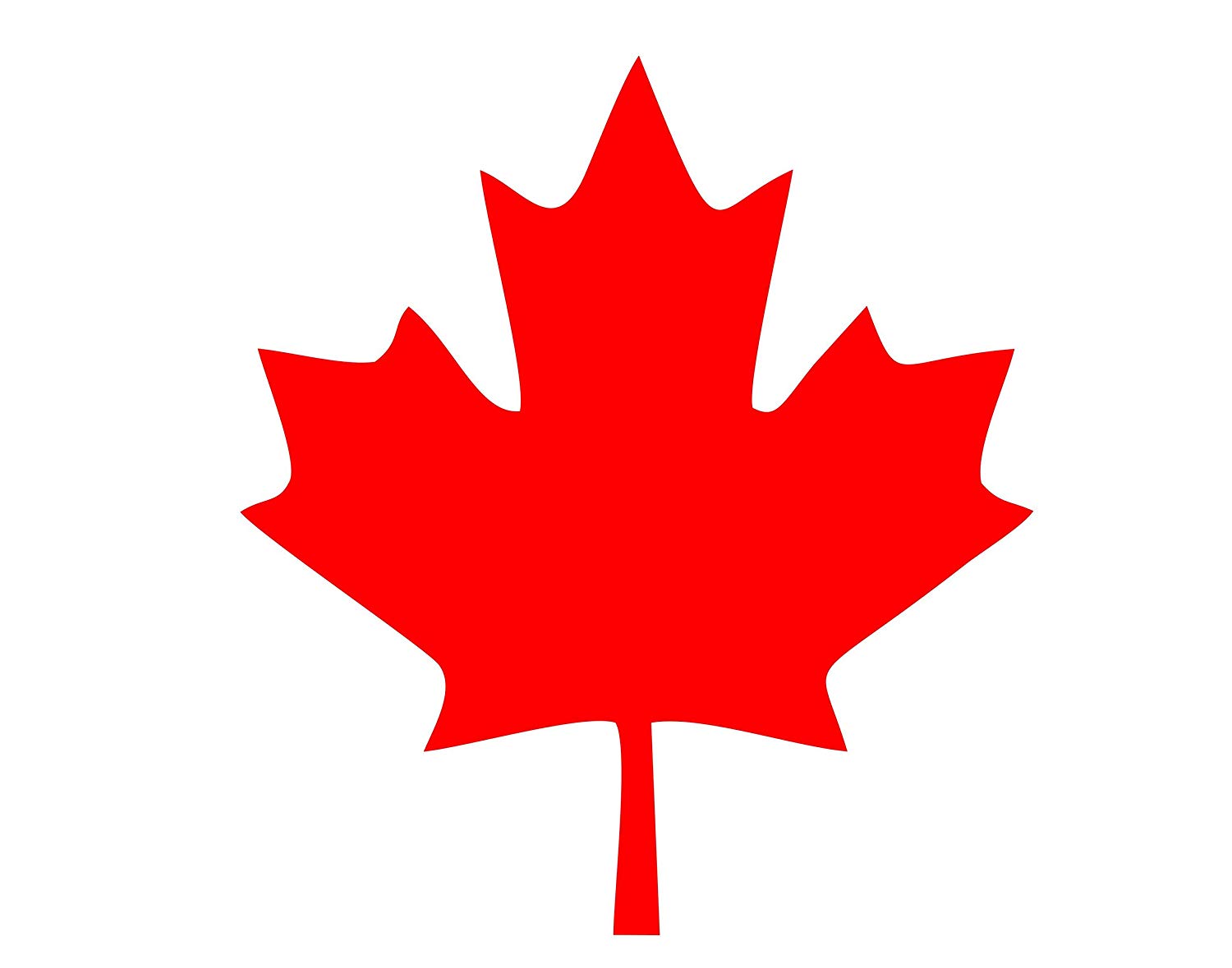 IF
you don’t know how to match your clothes…
You might be a CANADIAN
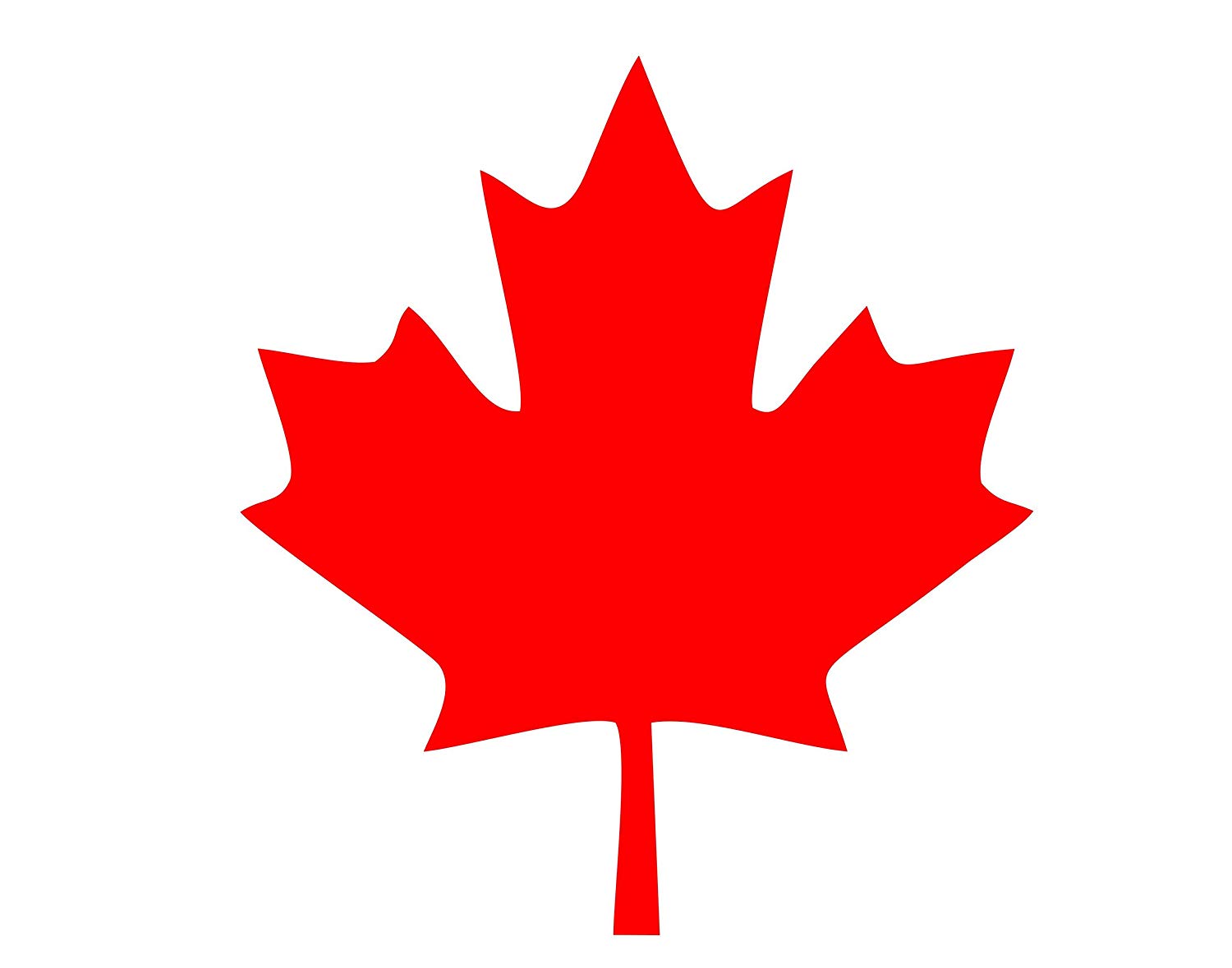 IF
you like to talk and chat…
You might be a CANADIAN
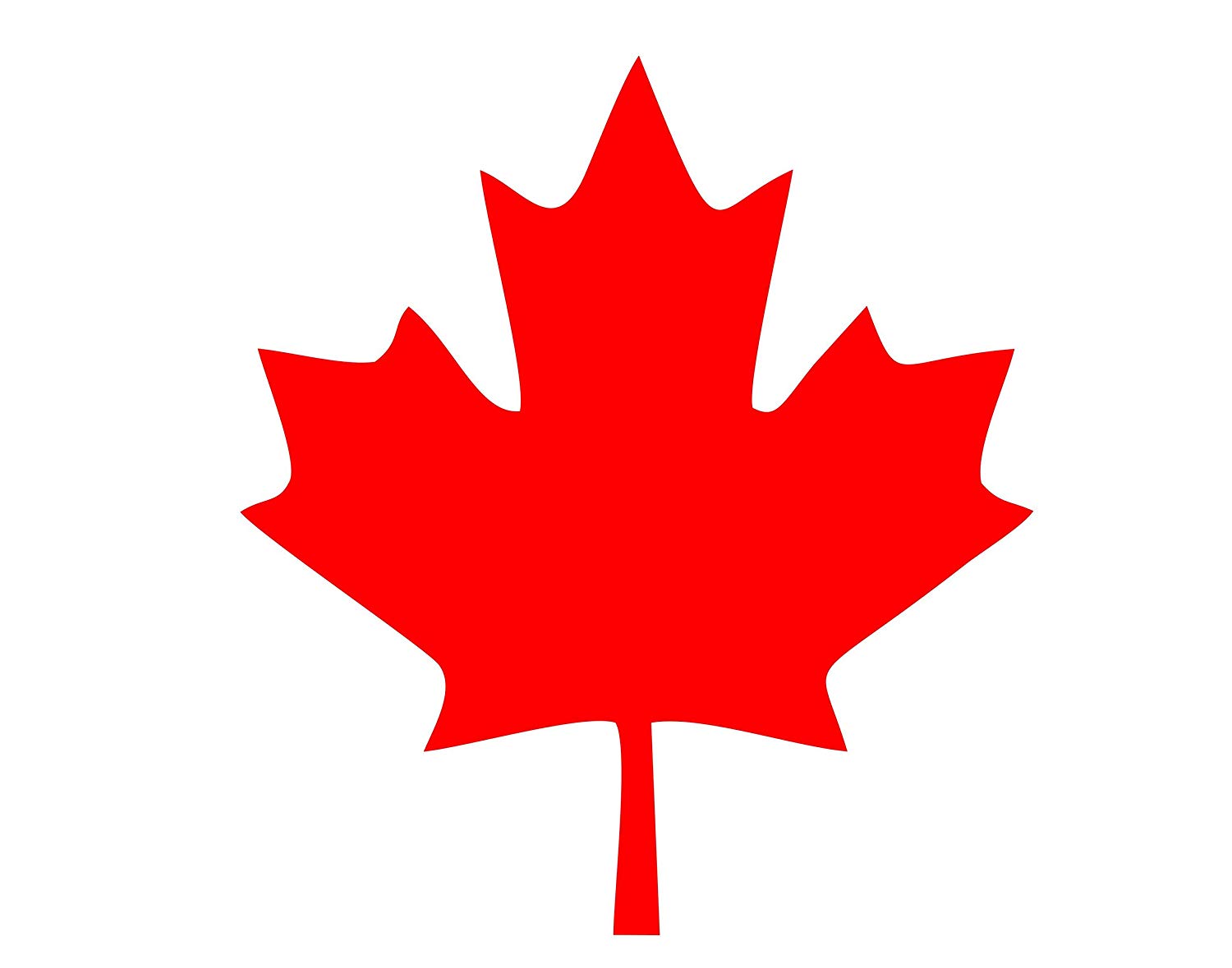 IF
you say ‘sorry’ too much…
You might be a CANADIAN
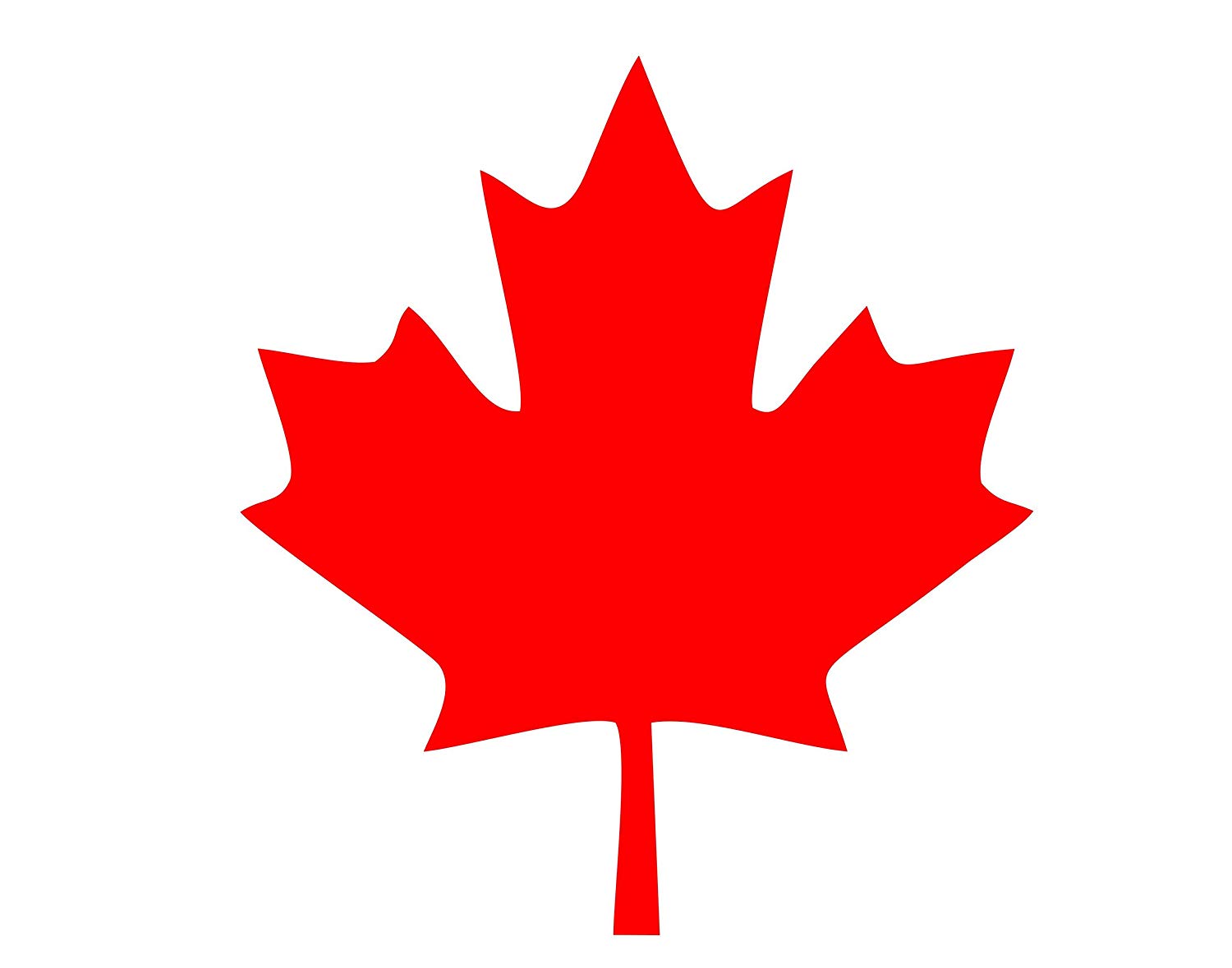 IF
you don’t like Justin Beiber…
You might be a CANADIAN
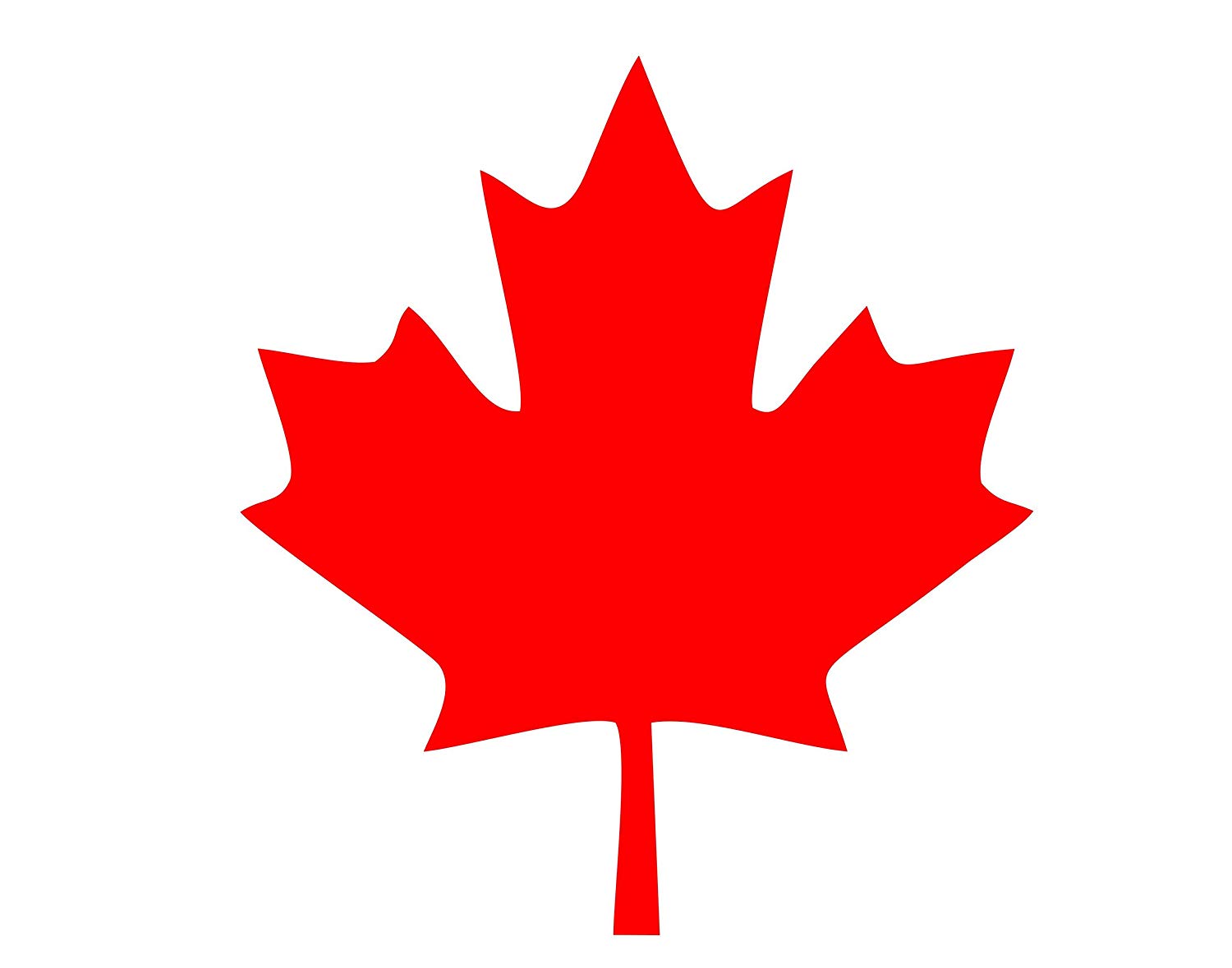 you say sorry when someone steps on you…
IF
You might be a CANADIAN
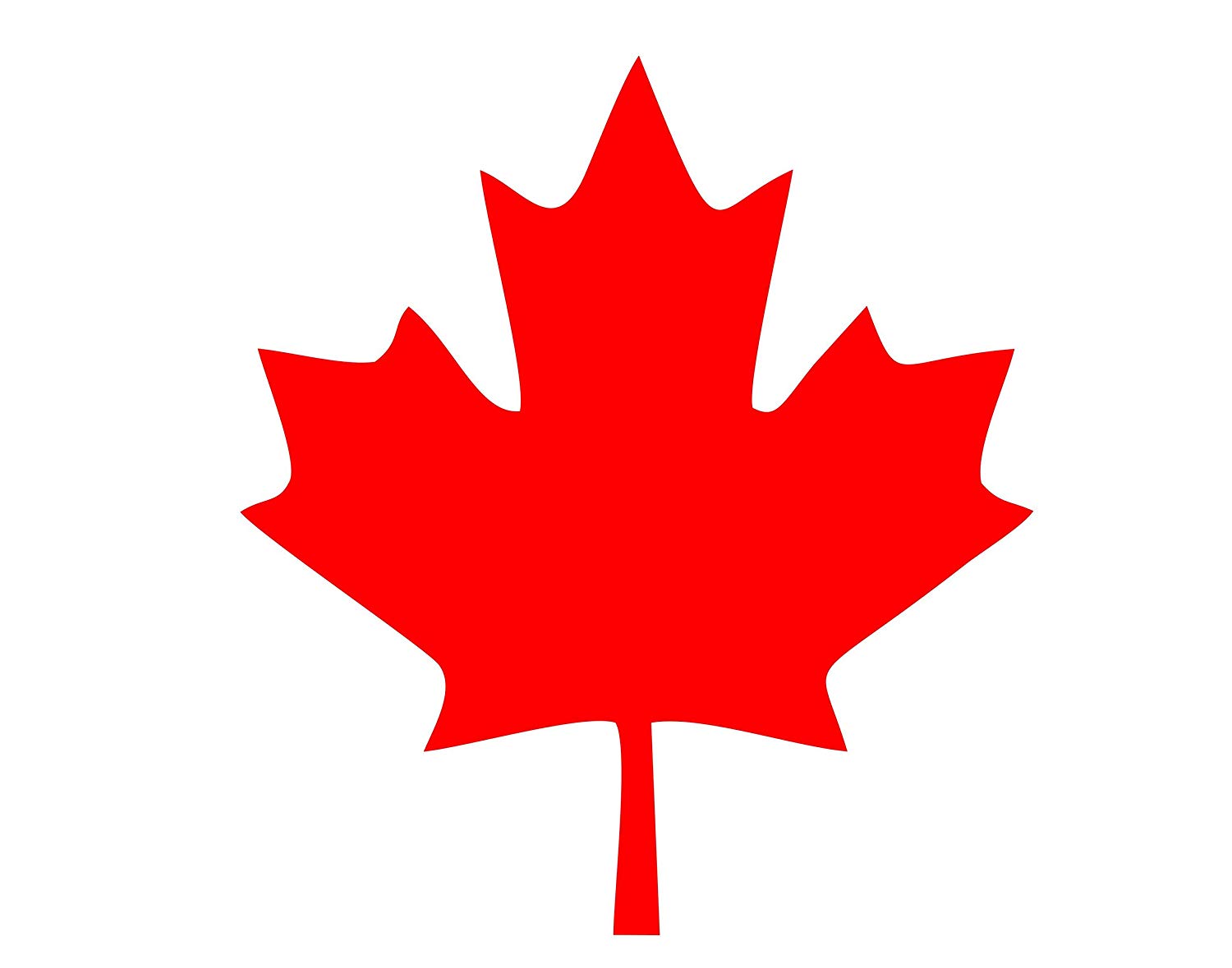 you don’t know what the representative food of your country is…
IF
You might be a CANADIAN
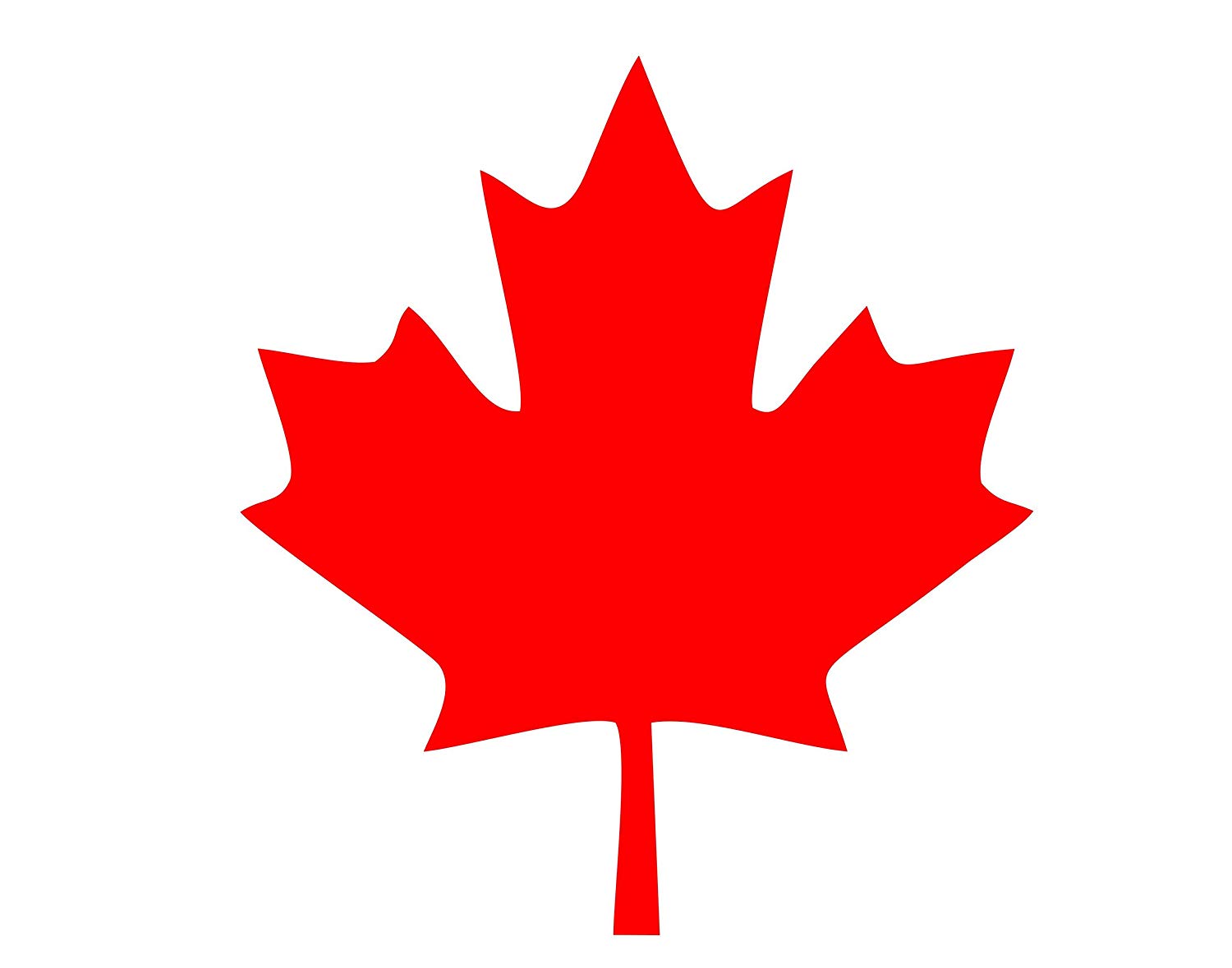 IF
your favorite letter of the alphabet is, “eh”…
You might be a CANADIAN